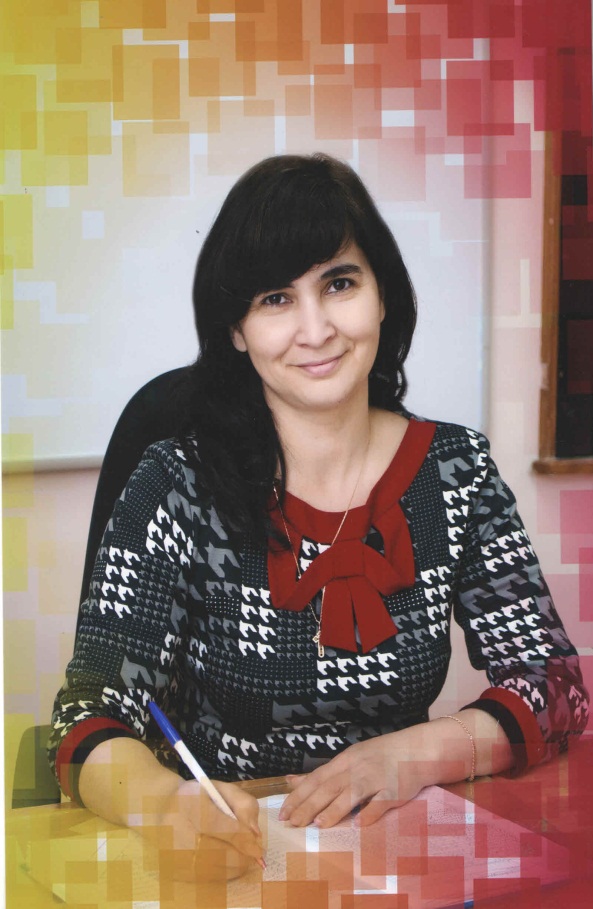 Творческая презентация
Я- учитель здоровья
Салова Зоя Владимировна, 
учитель начальных классов МАОУ СОШ№11 
станицы Нижнебаканской Крымского района
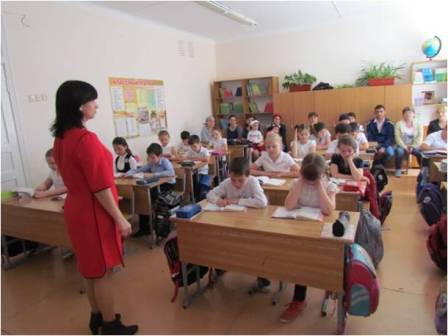 Чтобы сделать ребёнка   
успешным и рассудительным  
сделайте его крепким и здоровым.
                             Ж.Ж.Руссо
Проблема:

В настоящее время ухудшается здоровье детей. 
Это стало  не  только медицинской, но и педагогической проблемой, т.к. осложняется процесс обучения, снижается качество знаний, замедляется психическое и физическое  развитие детей, что вызывает отклонение в их социальном поведении.
Актуальность темы:   
     Система работы по формированию здорового образа жизни даёт возможность
   сохранить и укрепить физическое здоровье 
     обучающихся 
   сохранить психическое здоровье обучающихся 
   создать благоприятную социально- 
    психологическую атмосферу в детском 
    коллективе
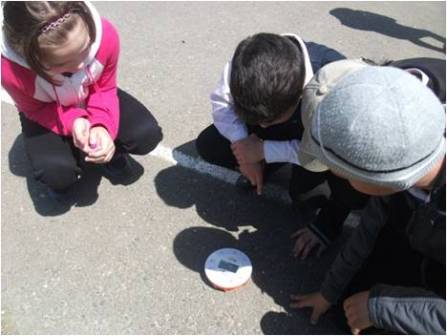 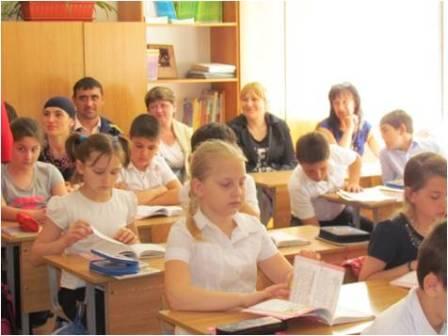 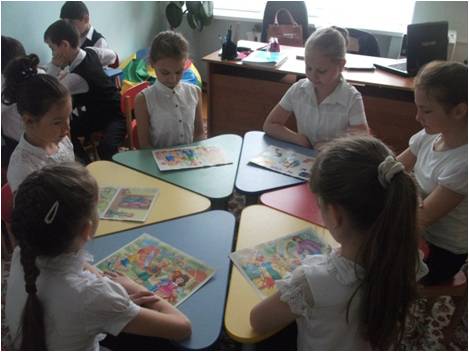 Цель:
формирование потребности в здоровом образе жизни.
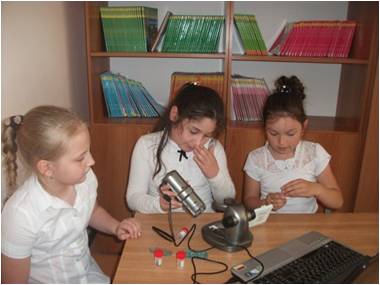 Задачи:
формирование установки на здоровый образ жизни
сохранение и укрепление здоровья детей  через приобщение к здоровому образу жизни
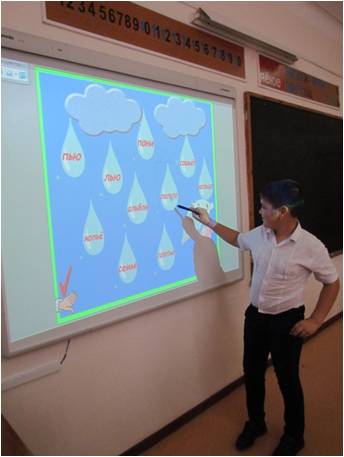 Ожидаемые результаты:

каждый ребёнок ощущает себя личностью, чувствует себя успешным человеком 
повышение приоритета здорового образа жизни 
укрепление в процессе обучения интеллектуального, нравственного, психологического и физического здоровья обучающихся
повышение мотивации к двигательной активности 
рост уровня физического развития и физической подготовленности
Направления  системы работы по формированию здорового образа жизни
1. Расширение сферы физического здоровья.
соблюдение гигиенических требований в 
образовательном процессе 
создание спортивных и игровых зон  в классе 
проведение динамических пауз
2. Сфера психического здоровья
создание благоприятного микроклимата в классе 
тесная связь с психологической службой школы 
диагностирование трудностей и проблем учащихся 
мониторинг психофизического состояния учащихся, уровня 
адаптации при поступлении в школу и к переходу в 5 класс
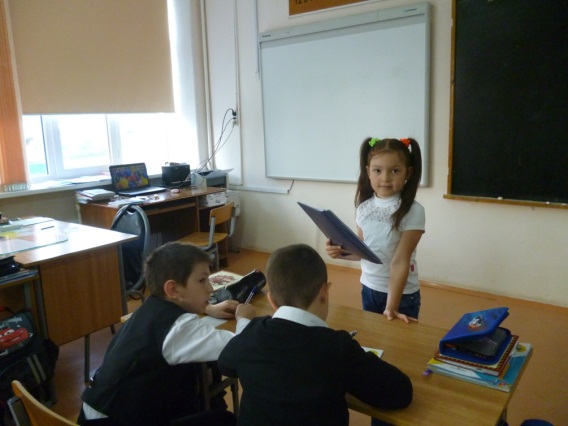 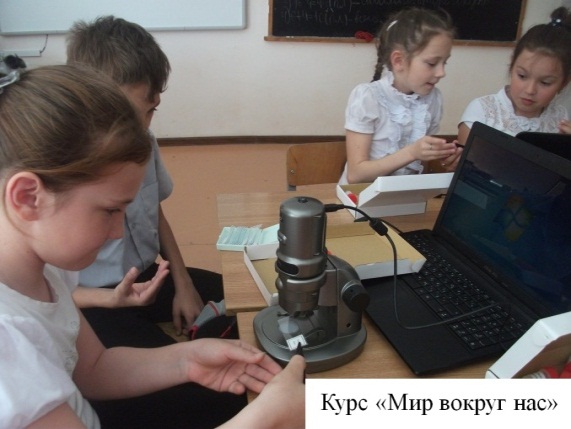 Образовательный процесс
Воспитательная 
работа
Система работы по формированию здорового образа жизни
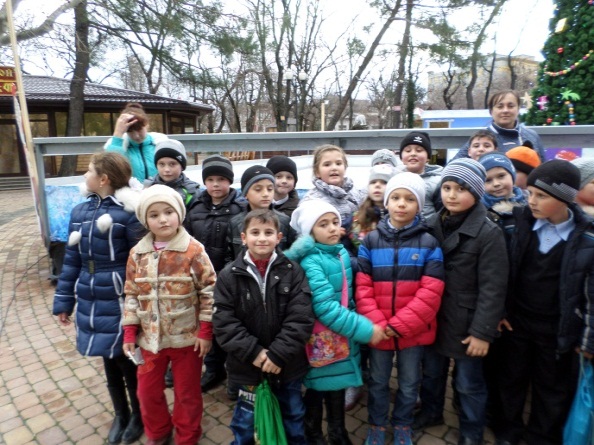 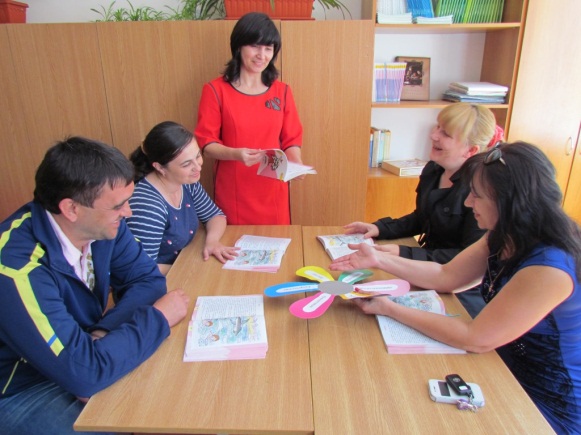 Работа с родителями
Работа с социумом
Образовательный процесс
Рациональная организация образовательного процесса, гигиенические условия:
соблюдение норм освещенности, воздушной среды (проветривание кабинета)
соблюдение дизайна, цвета стен в соответствии с СанПиН
мебель: размеры, размещение в помещении
видеоэкранные средства - компьютеры, телевизоры
интенсификация учебного процесса
соблюдение гигиенических нормативов и правила организации учебного процесса, обеспечивающих профилактику учебных перегрузок и переутомления.
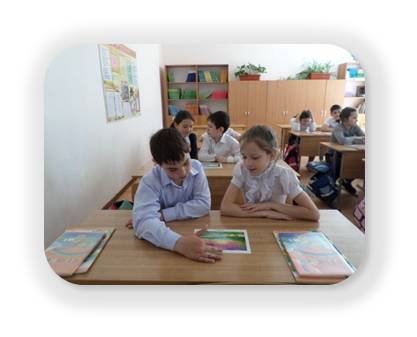 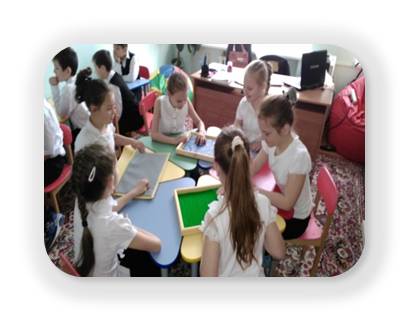 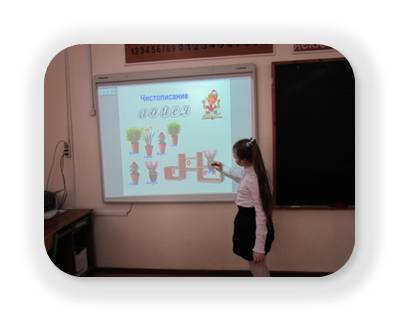 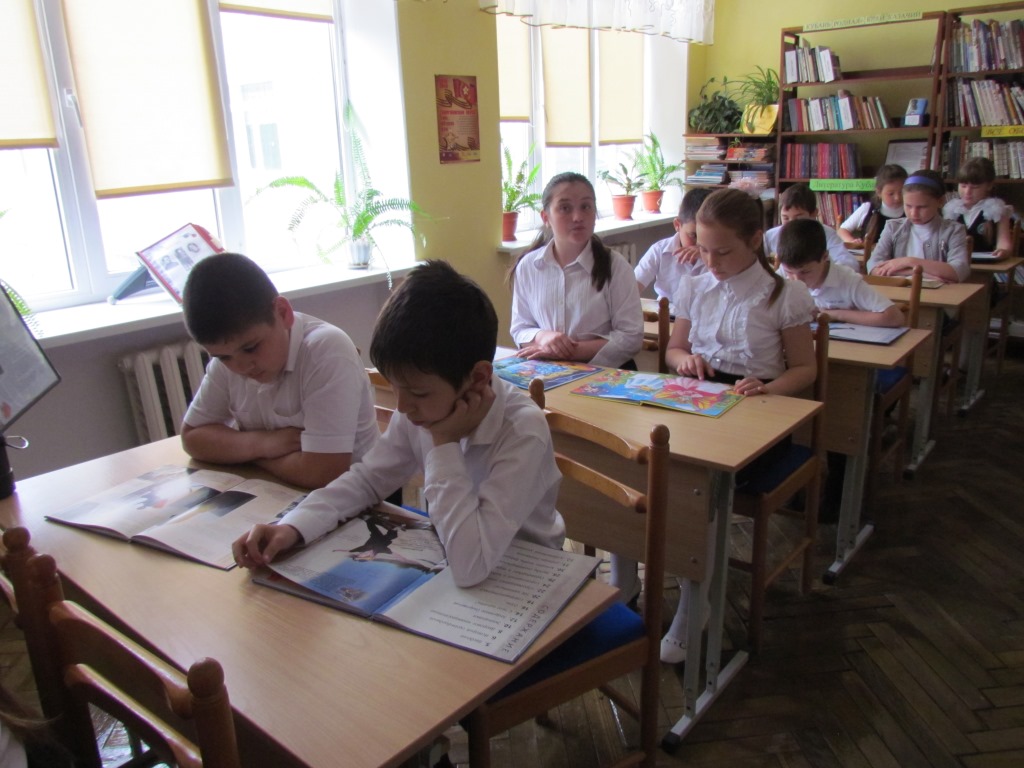 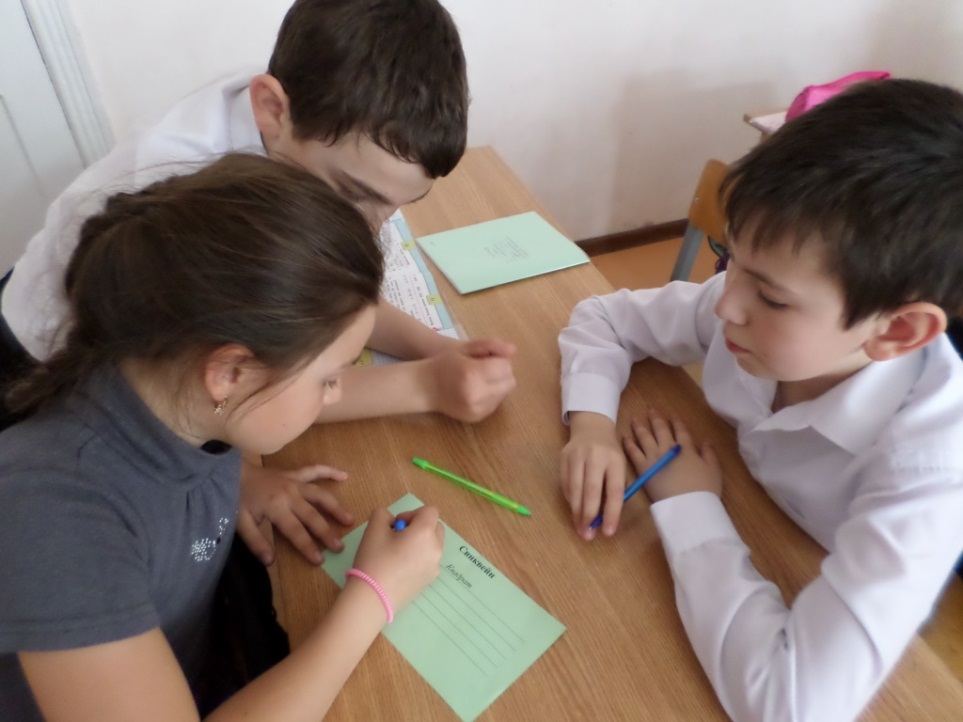 При разработке плана-конспекта  
учитываются:
правильный объём учебной нагрузки 
различные виды деятельности
различные формы и методы работы
создание доброжелательной обстановки на уроке
проведение динамических пауз, физкультминуток, рефлексии
Проведение нестандартных типов уроков:

  урок-сказка
  урок-КВН 
  урок-викторина 
  урок- путешествие 
  урок-соревнование
  урок-исследование
  урок-проект 

Умелое сочетание умственной и физической нагрузки, предупреждение утомлений и переутомлений важно для учителя начальных классов.
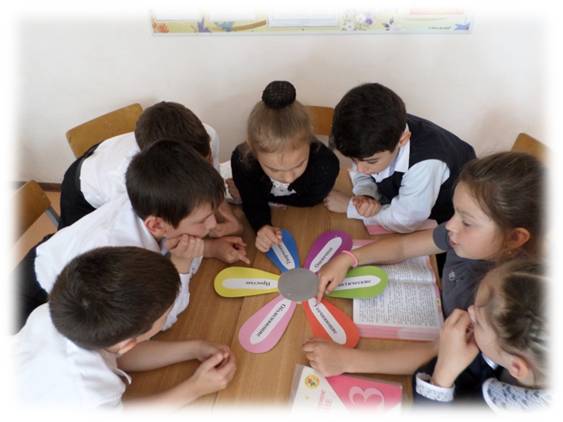 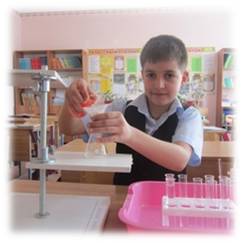 Воспитательная работа
Организация физкультурно-оздоровительной работы
физкультурно-массовые мероприятия 
проведение месячников, дней и часов Здоровья 
организация спортивных праздников, познавательно-развлекательных игр на переменах 
участие в акциях «Яркое  солнце- здоровым детям!», 
    «Мама, пап, я-здоровая семья»   
посещение детских объединений, секций и курсов 
    внеурочной деятельности «Подвижные игры»
Просветительско-воспитательная работа с обучающимися 
беседы и лекции 
посещение курсов внеурочной деятельности «Здоровейка», «Юный исследователь», 
«Школа безопасности» 
классные часы «Режим дня», «Азбука здоровья» и т.д.  
встречи с медработниками 
выпуск классных газет, оформление стенда, буклетов 
общение с учащимися через сайт учителя
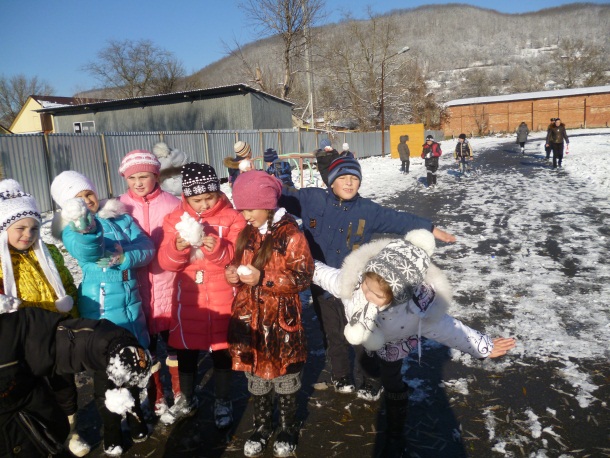 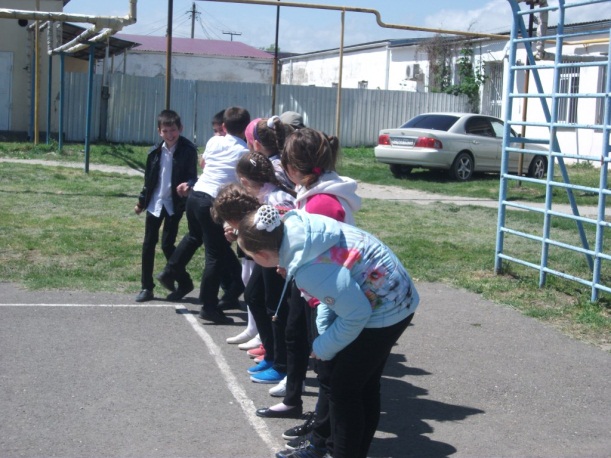 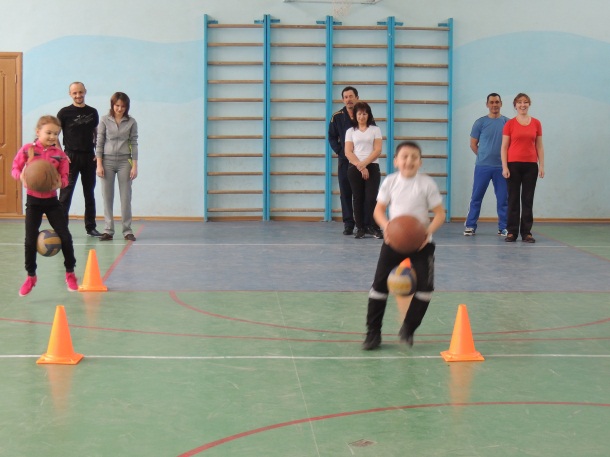 Медицинская профилактика и динамическое наблюдение за состоянием здоровья обучающихся 
мониторинг 
диагностика
анкетирование, создание паспорта 
здоровья обучающихся класса 
тестирование уровня физического развития и двигательных качеств обучающихся
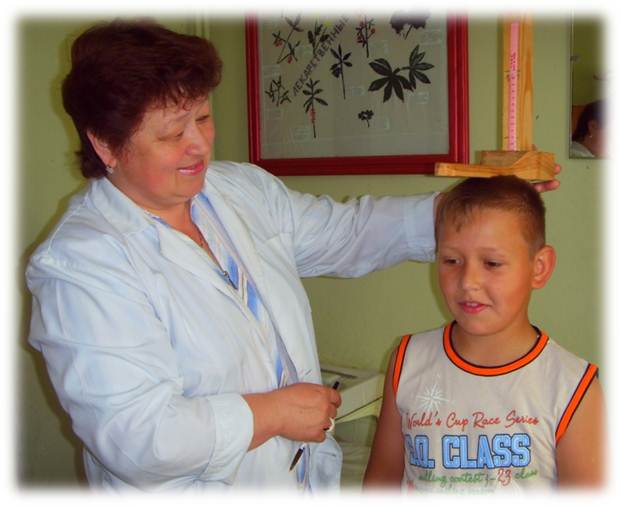 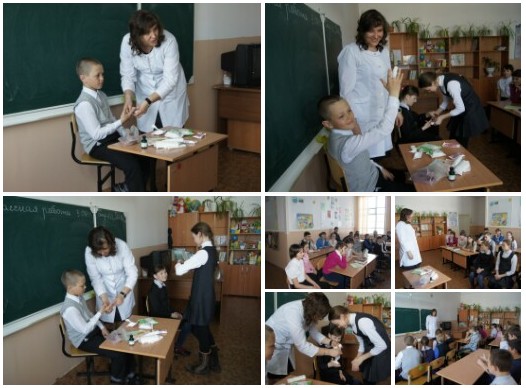 Туристско-краеведческое направление

очные и заочные экскурсии на уроках окружающего мира, кубановедения, технологии;
создание устного журнала, подготовка сообщений и презентаций учащимися;
подготовка и презентация  исследовательских проектов учащихся
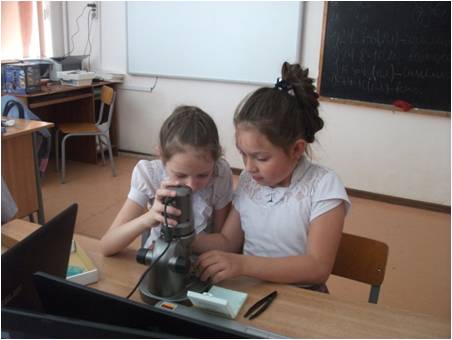 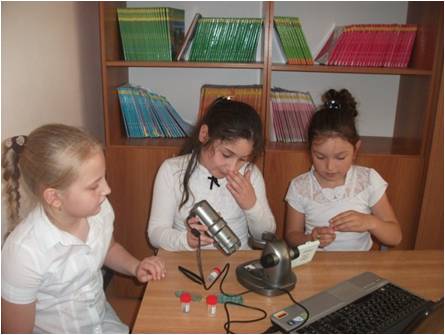 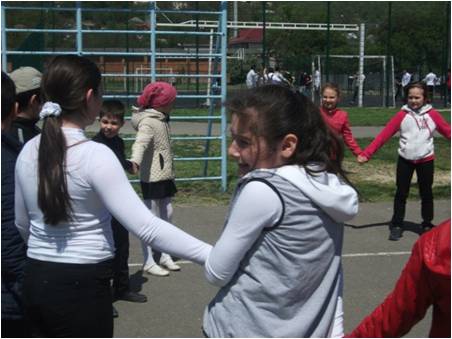 Работа с родителями
индивидуальные встречи и консультации для родителей 
родительские собрания и лектории
оформление стенда, буклетов для родителей 
общение с родителями через сайт учителя
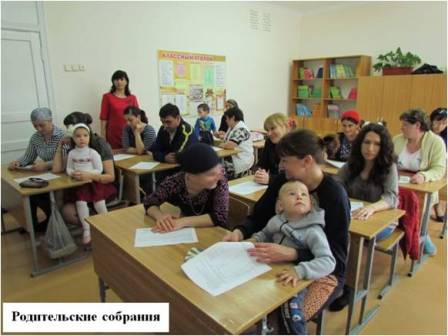 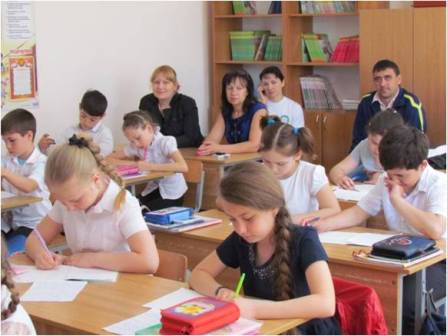 Работа с родителями
Встречи с медицинскими работниками, психологом, сотрудниками ГИБДД и пожарной безопасности.
.
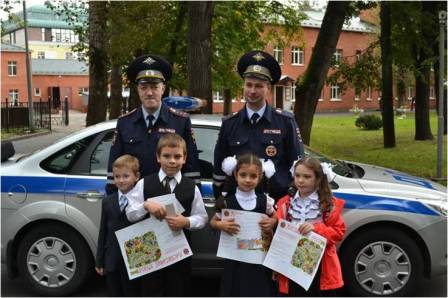 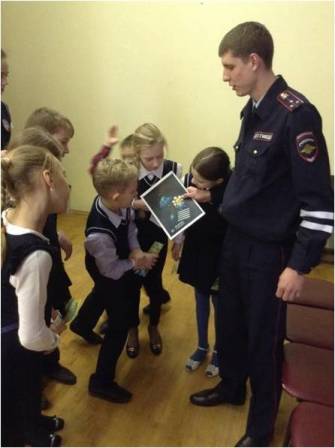 Работа с родителями
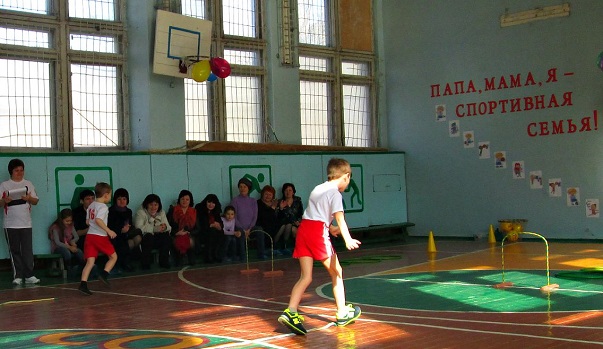 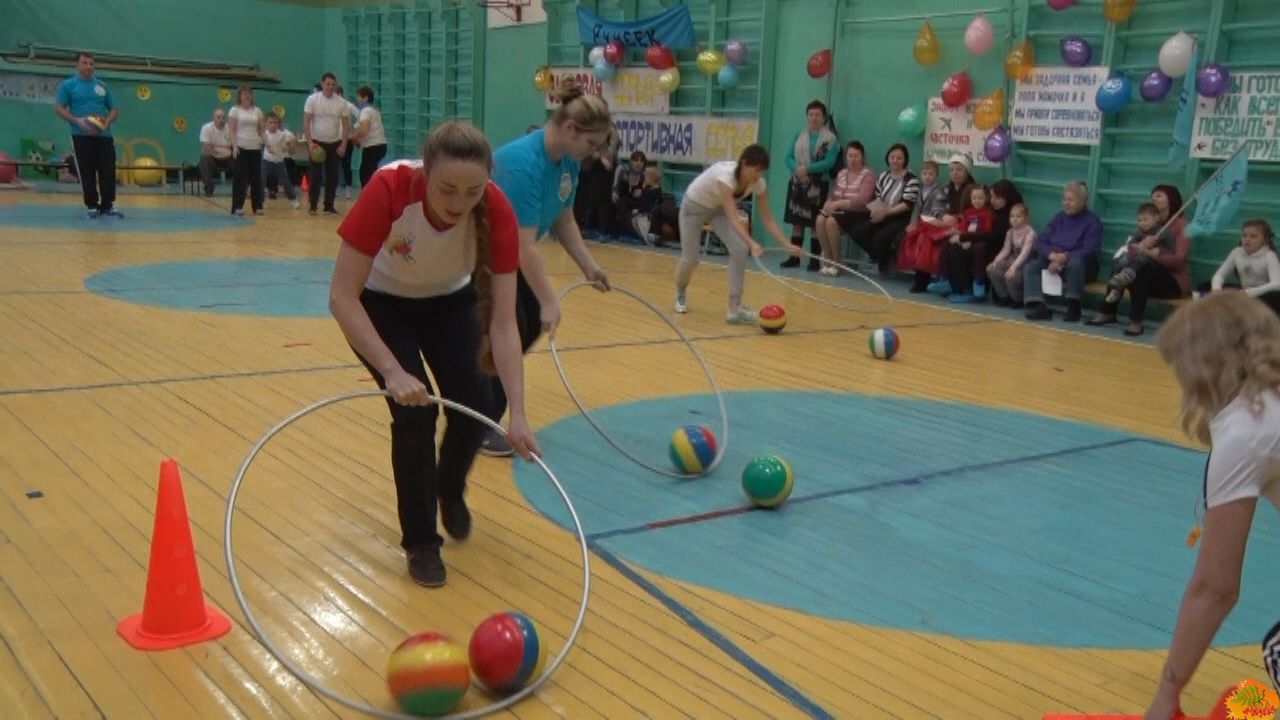 Проведение внеклассных мероприятий «Папа, мама, я – спортивная семья», совершаем прогулки в парк.
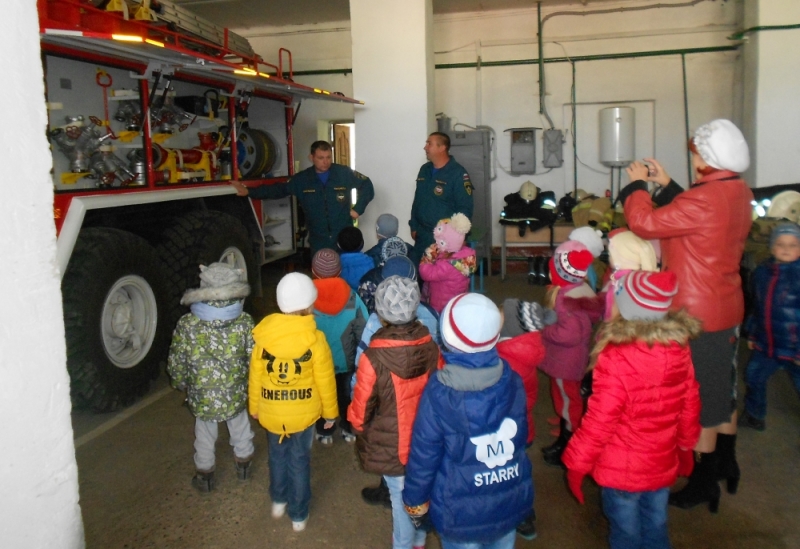 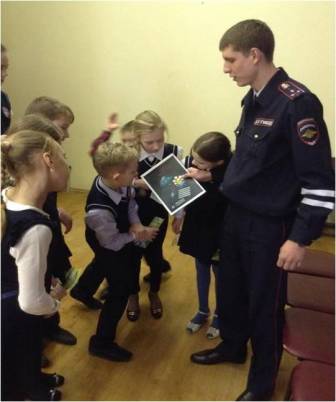 Работа с социумом
работа с психологом
работа с медработником
беседы с работниками ГБДД
посещение ДК
посещение библиотеки
беседы с работниками МЧС
беседы с сотрудниками  амбулатории
Внедрение здоровьесберегающих образовательных
                             технологий ведёт: 
к снижению показателей заболеваемости детей 
к улучшению психологического климата в детском коллективе 
к успешному адаптированию обучающихся в образовательном и социальном пространстве
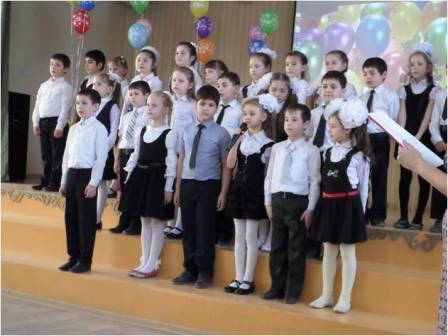 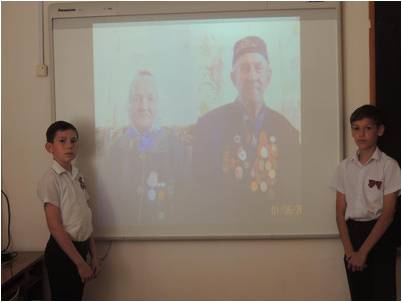 Повышение  качества обучения
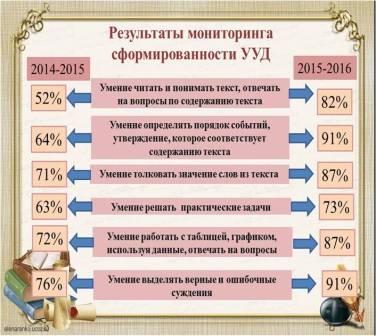 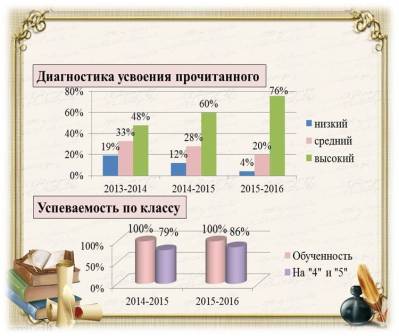 Призёры муниципального этапа VIII Всероссийской Спартакиады школьников «Спортивные надежды Кубани» в эстафетах «Весёлые старты»
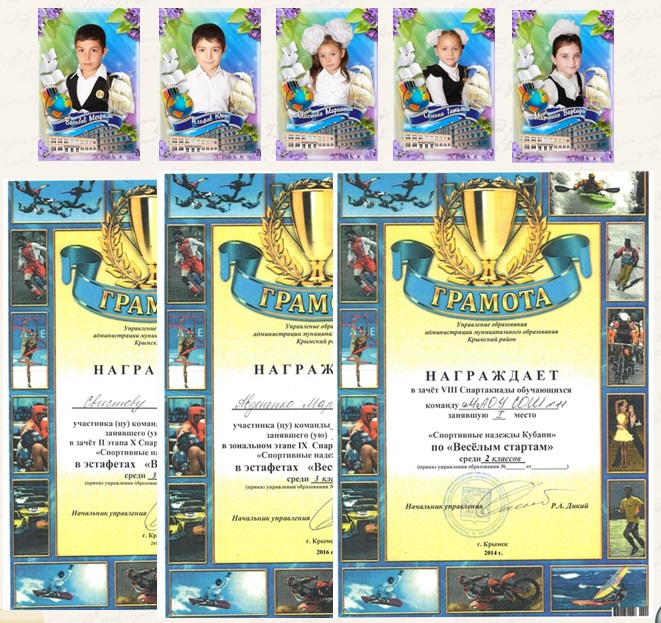 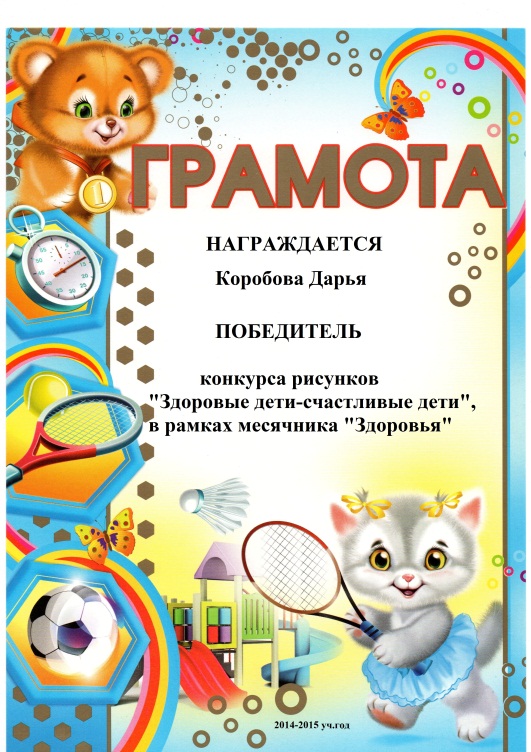 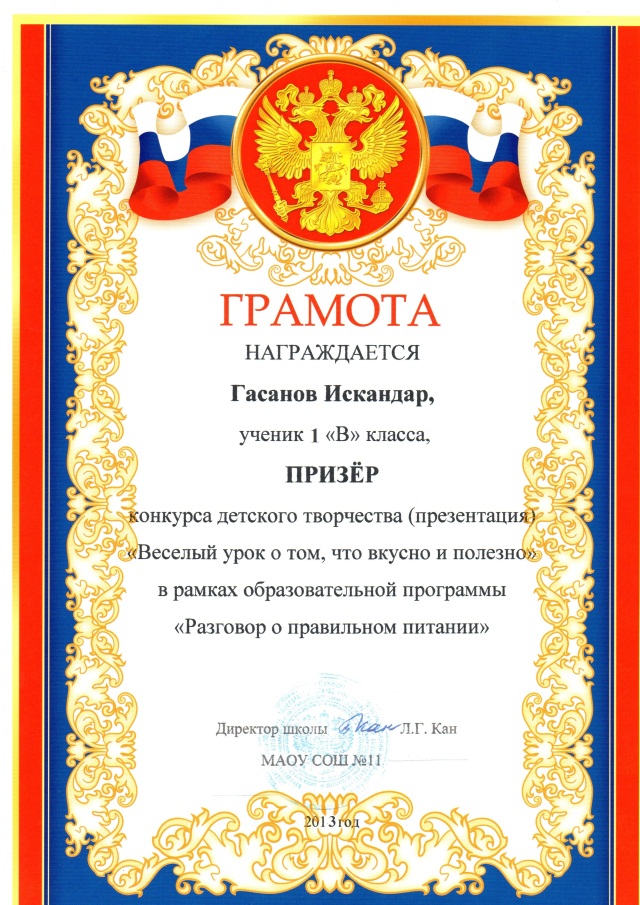 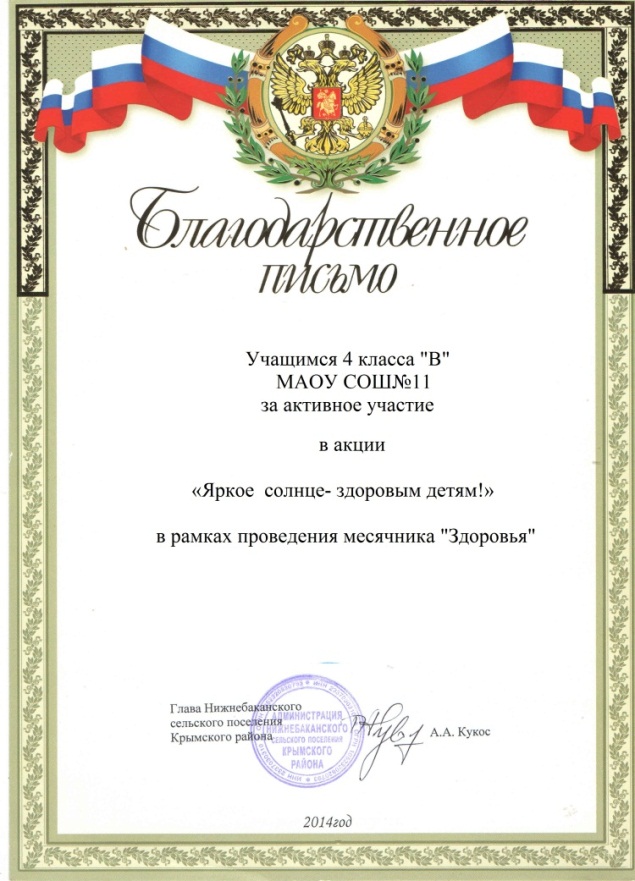 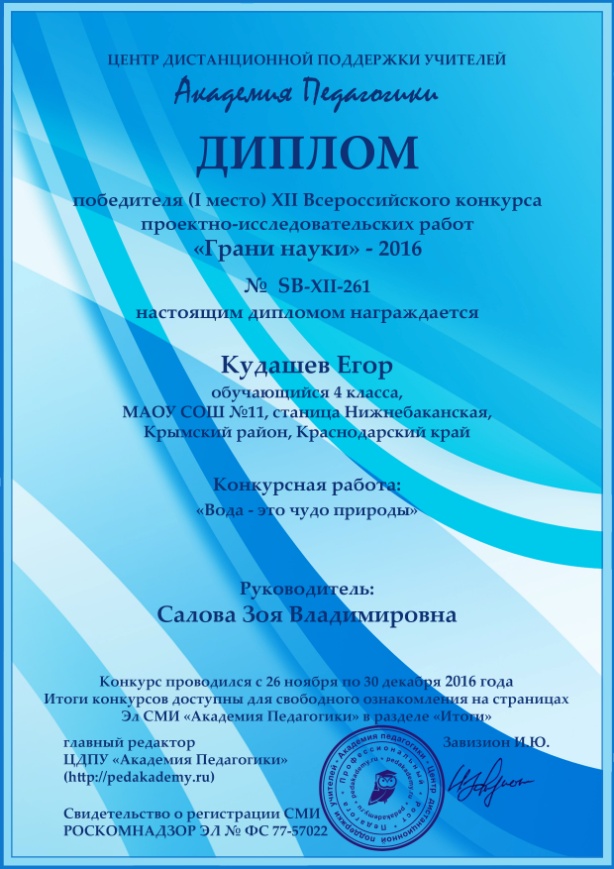 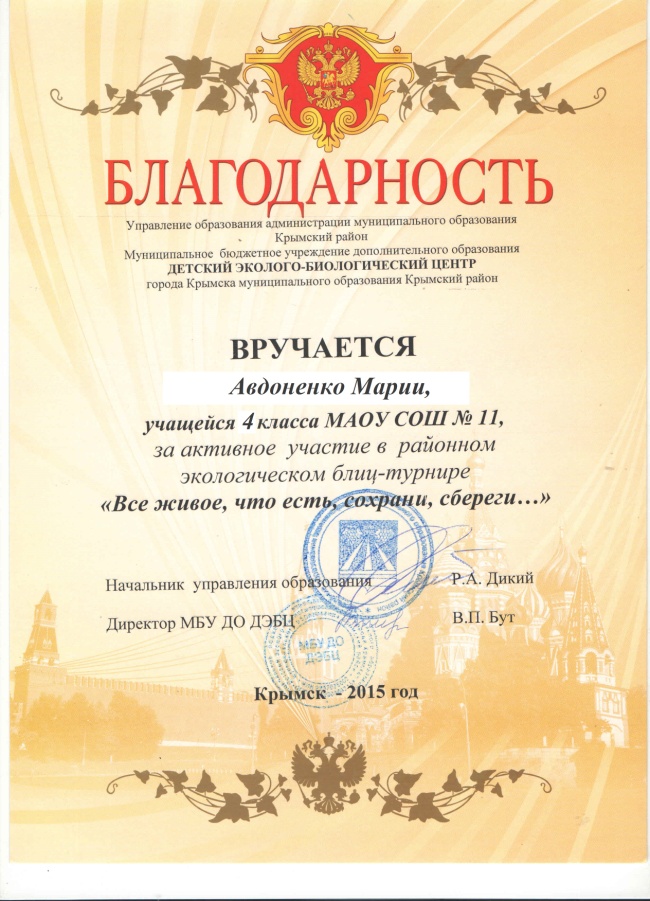 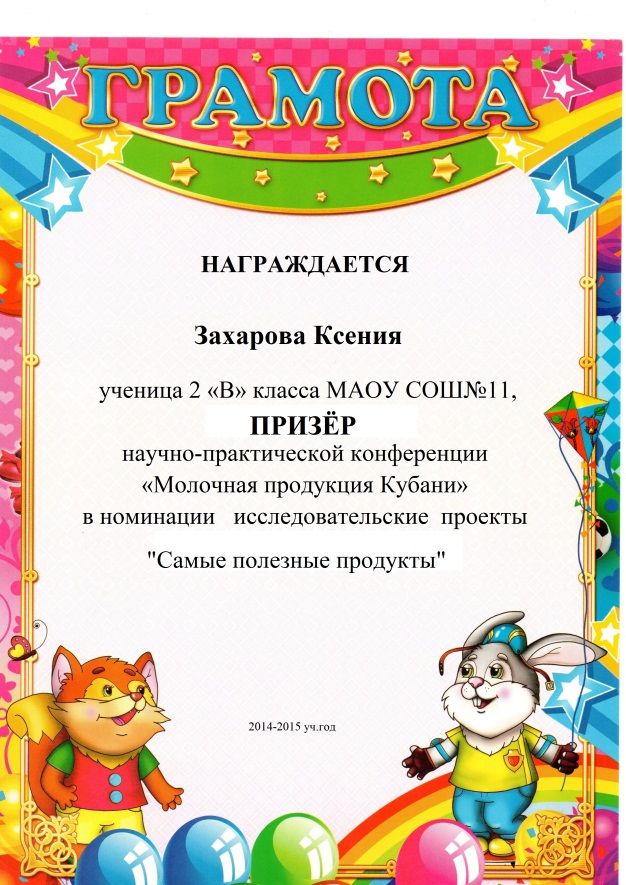 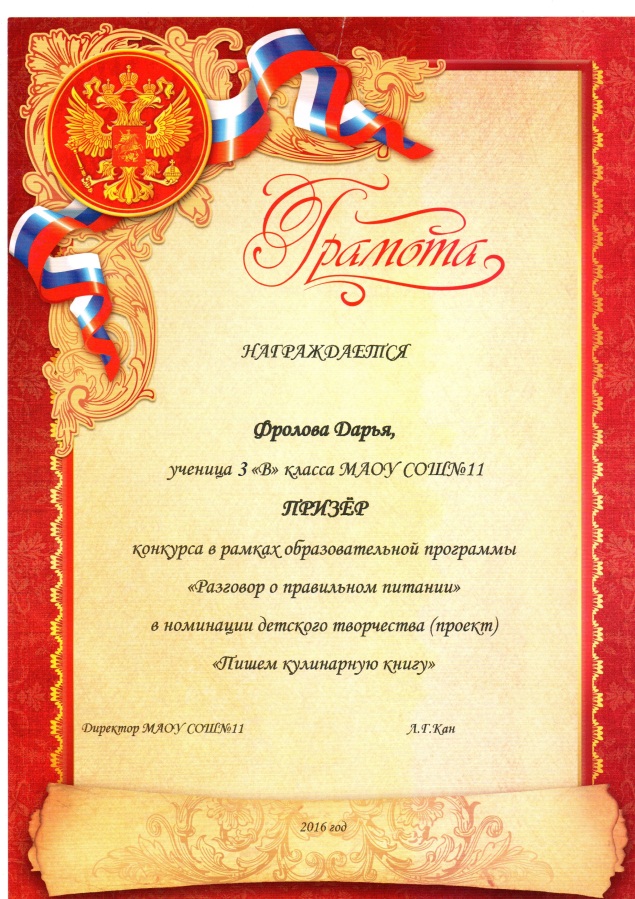 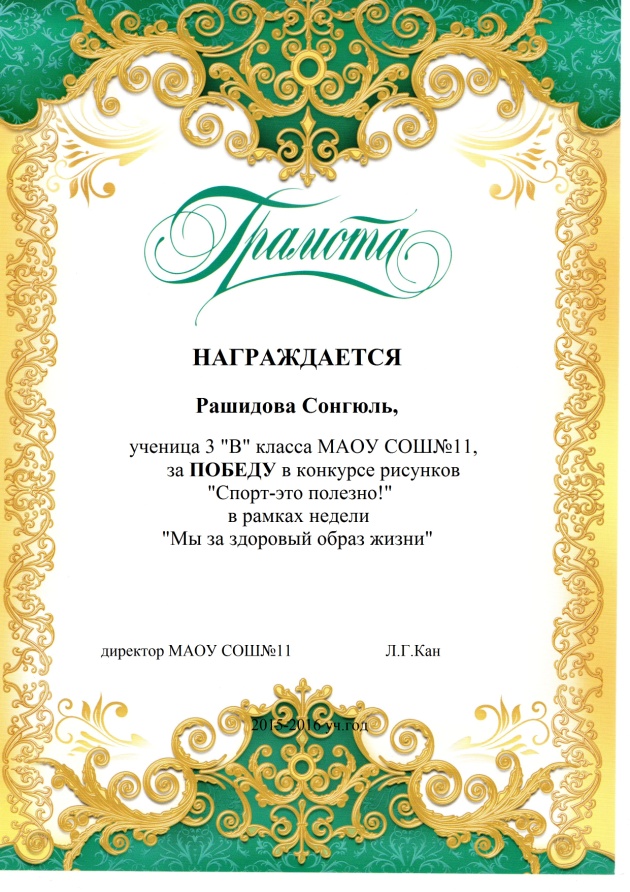